Experiment Design Comparison (set-10)
Sadia Afrin Purba
QRBM with MSE error
ML tools RBM with label encoding
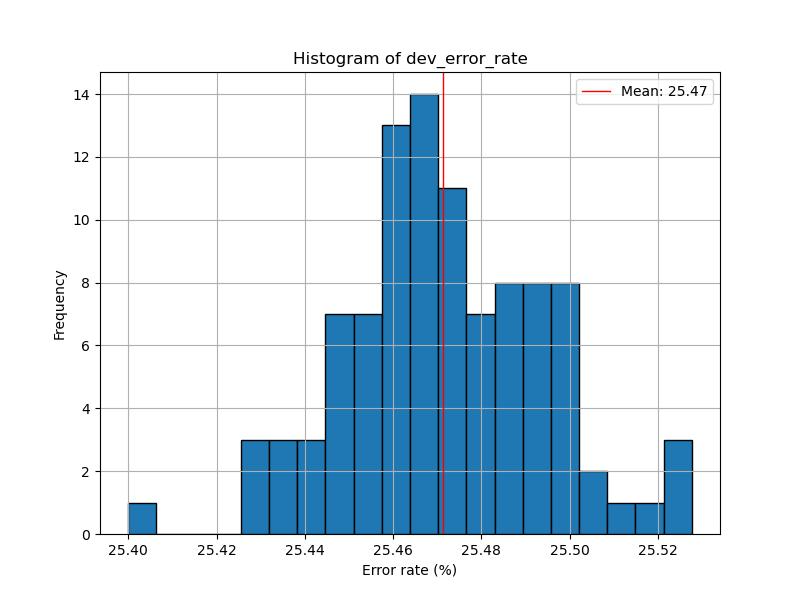 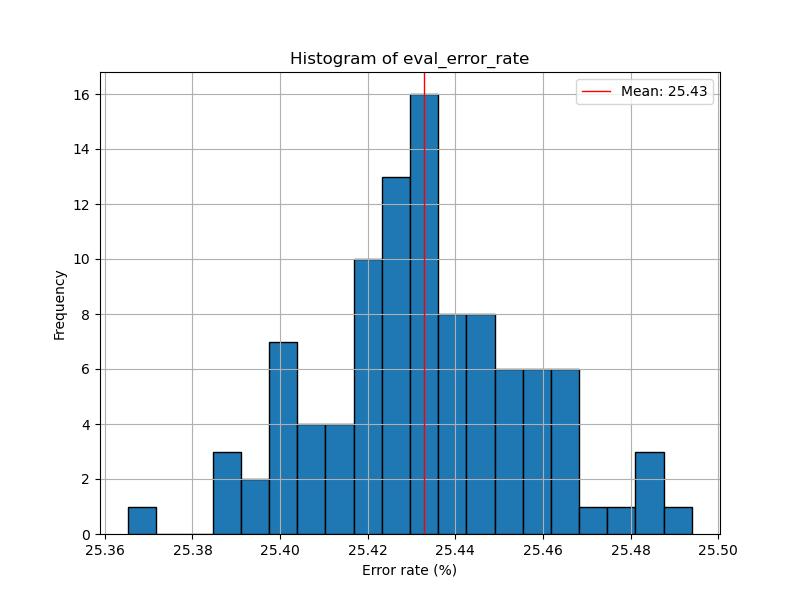 Mahdi’s RBM
Mahdi’s RBM
Ml_tools RBM without label encoding
In Mahdi’s paper, reported error rate on EVAL set was 34.69
In Mahdi’s paper, reported error rate on DEV set was 41.66
Ml_tools RBM without label encoding
In Mahdi’s paper, reported error rate on Train set was 13.10
QRBM with label encoding
Error rate distribution for 30 different random seeds
QRBM with label encoding
Error rate distribution for 30 different random seeds
References